Значення слова. Образні слова, словосполучення. Пряме та переносне значення слів. Однозначні, багатозначні слова. Близькі і протилежні за значенням слова.
Сукупність уживаних у мові слів
Лексика
Зміст слова, що виявляється у його співвіднесенні з об’єктом/дією/ознакою/ кількістю, який/яку воно називає
Лексичне значення слова
Подібні за лексичним значенням слова однієї частини мови
Синоніми
Протилежні за лексичним значенням слова однієї частини мови
Антоніми
Мають кілька лексичних  значень
Багатозначні слова
Мають одне лексичне значення
Однозначні слова
Емоційно забарвлені слова, слова в переносному лексичному значенні, у тому числі порівняння
Образні слова
Звичайна назва об’єкта/дії/ознаки
Пряме значення
Образна назва о’бєкта/дії/ознаки, що має іншу звичайну назву
Переносне значення слова
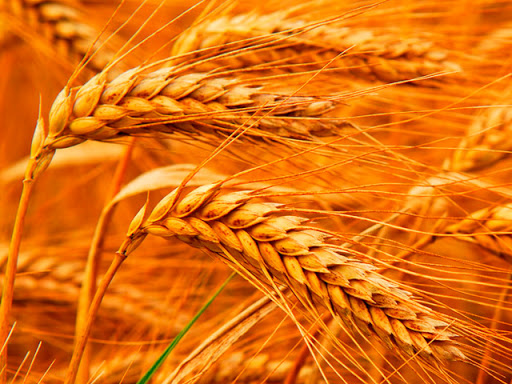 Стиль
Назва
Автор
Тема
Основна думка
Жанр
Форма
Тип
Враження, почуття
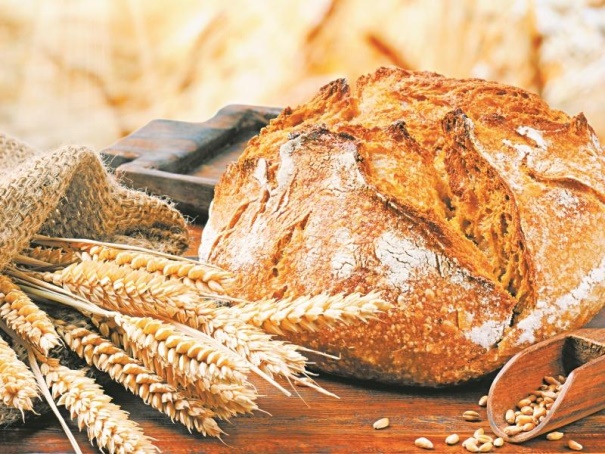 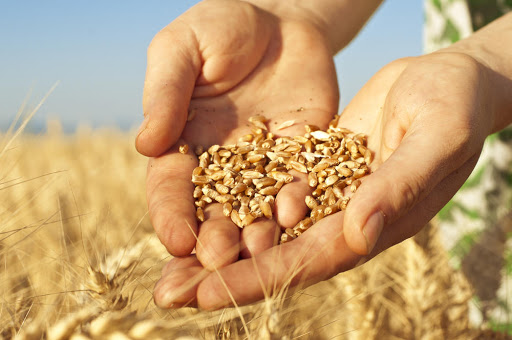 Хліб — харчовий продукт що випікається з борошна.
Хліб (тільки однина) — зерно, з якого виготовляють борошно.
Хліба, хліби (переважно множина) — зернові культури (жито, пшениця та ін.)
Хліб (переважно однина, переносне, розмовне) — засоби до існування; заробіток.
Хліб (переносне, розмовне) — харчі, їжа.
Хліб, хлібина, булка, хлібний, хлібчик, хлібороб.
Словник:
пшениця
комбайн
комбайнер 
фермер
духмяний
Наш хліб
Ти знаєш, що таке хліб? Хліб – це наше життя, наше багатство. Без хліба люди – сироти,  а  земля – страждальниця.   У хлібину вкладено велику працю багатьох людей.
     Шануйте працю хліборобів. Бережіть хліб!
Прислів’я, приказки
Хто завжди про зиму дбає,
Паляниці добрі…
(має)
Не той хліб, що у полі,
А той, що в …
(коморі)
Гірка робота, а … 
(солодкий хліб)
Багато снігу - багато…
(хліба)
Сенкан
1 рядок  -  1 іменник
2 рядок  -  2 прикметники
3 рядок  -  3 дієслова
4 рядок  -  речення з 4 слів
5 рядок  -  іменник (висновок, синонім назви об’єкта, асоціація)
Як хліб росте
Навколо села поля голі. А одне зеленою фарбою залите. Це хліб росте.
    Зелені паростки кущиками стирчать. Коли ж він устиг вирости? Це озимий хліб – озимина. Його під зиму посіяли, восени. І він уже встиг підрости.
    Тягнеться до сонця, зеленіє!